第3次大阪府健康増進計画PDCA進捗管理票(概要) [2018年度]
資料１‐１
▽　本計画では、基本目標として「健康寿命の延伸」、「健康格差の縮小」を掲げ、その実現に向けて、“3つの基本
　方針”のもと、“府民・行政等がめざす目標等”に沿って、『11分野の重点取組み』を推進。
　※　計画期間は、2018年度～2023年度(6年間)で、府民の健康指標の向上・改善をめざす。
[基本目標]
●健康寿命の延伸・・・生活習慣病の予防対策等の強化など、府民のライフステージに応じた府民の主体的な健康づくりを推進　
●健康格差の縮小・・・市町村の健康指標の状況や健康課題などに応じた効果的な施策を展開
[基本方針]
[府民・行政等みんなでめざす目標]
●「健康への関心度を高めます」、「朝食欠食率を低くします」、「習慣的に運動に取り組む府民を増やします」、「睡眠による休養が十分取
　れている府民を増やします」など11項目の目標を設定（＊本目標に沿って「府民の行動目標」、「行政等が取り組む数値目標」を設定）
[11分野の重点取組み]
●これらの目標達成に向けて、「Ⅰ生活習慣病の予防」、「Ⅱ生活習慣病の早期発見・重症化予防」、「Ⅲ府民の健康を支える社会環境　　
　整備」を進めるため、府民・行政・事業者など多様な主体の連携・協働により、『11分野の重点的取組み』を推進（＊詳細はP.2）
▽　「大阪府健康づくり推進条例（H30.10.30施行）」において重点取組みを位置づけ（§12～§16）。
　 ※ 多様な主体（府・市町村・保健医療関係者・医療保険者・事業者・府民等）の連携・協働による“オール大阪体制”を構築し、
　    健康づくりの推進に関する施策を推進。
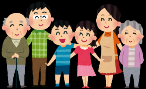 [府民の健康指標の向上・改善]
●健康寿命2歳以上延伸 ●市町村の健康寿命の差を縮小 ●75歳未満のがんの年齢調整死亡率(人口10万対)の改善 等
1
第3次大阪府健康増進計画の取組み状況について（2018年度）
2
健康増進計画　『11分野の重点取組み』
Ⅰ　生活習慣病の予防（生活習慣の改善）
①ヘルスリテラシー ＊計画P.47-P.49
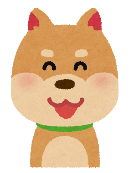 ■　健康への関心度の向上を図る取組みを推進する
予定以上
3
Ⅰ　生活習慣病の予防（生活習慣の改善）
4
②栄養・食生活 ＊計画P.49-P.50
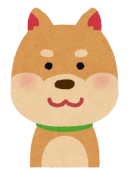 ■　朝食欠食率の低下など、食生活の改善に向けた取組みを推進する
概ね予定どおり
Ⅰ　生活習慣病の予防（生活習慣の改善）
③身体活動・運動 ＊計画P.51-P.52
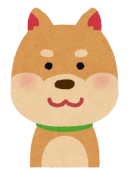 概ね予定どおり
■　運動を行う習慣の定着を図る取組みを推進する
5
Ⅰ　生活習慣病の予防（生活習慣の改善）
6
➃休養・睡眠 ＊計画P.53
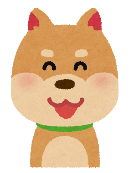 ■　睡眠により休養を取ることができるよう、適切な睡眠のとり方等、普及啓発を推進する
予定以上
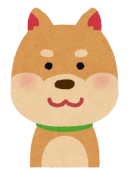 ⑤飲酒 ＊計画P.54-P.55
概ね予定どおり
■　自分の状況に合った適量飲酒を実践できるよう、普及啓発等の取組みを推進する
Ⅰ　生活習慣病の予防（生活習慣の改善）
⑥喫煙 ＊計画P.55-P.56
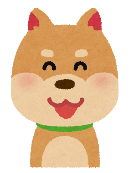 予定以上
■　喫煙する府民を減らし、受動喫煙防止を図る取組みを推進する
7
Ⅰ　生活習慣病の予防（生活習慣の改善）
8
⑦歯と口の健康 ＊計画P.57-P.58
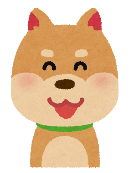 予定以上
■　歯科健診を受診率の向上など、歯と口の健康に係る取組みを推進する
Ⅰ　生活習慣病の予防（生活習慣の改善）
➇こころの健康 ＊計画P.58-P.59
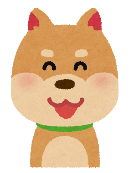 予定以上
■　過度のストレスを抱える府民の減少など、こころの健康づくりに関する普及啓発を推進する
9
Ⅱ　生活習慣病の早期発見・重症化予防
10
➀けんしん（健診・がん検診） ＊計画P.60-P.61
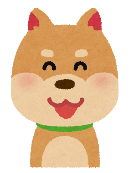 予定以上
■　けんしん（健診・がん検診）の受診率向上など、受診促進に係る取組みを推進する
Ⅱ　生活習慣病の早期発見・重症化予防
②重症化予防 ＊計画P.62-P.63
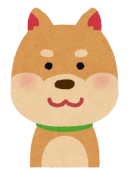 概ね予定どおり
■　生活習慣による疾患の未治療者の減少など、重症化予防に係る取組みを推進する
11
Ⅲ　府民の健康づくりを支える社会環境整備
12
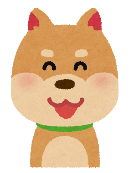 ■　行政をはじめ、事業者や保健医療関係団体、医療保険者等、多様な主体の連携・
　協働により、府民の健康づくりを社会全体で支えるための取組を推進する
予定以上
府民の健康指標（8項目）
13
（参考）主な取組の実施状況
①ヘルスリテラシー
14
《健康キャンパス・プロジェクト》
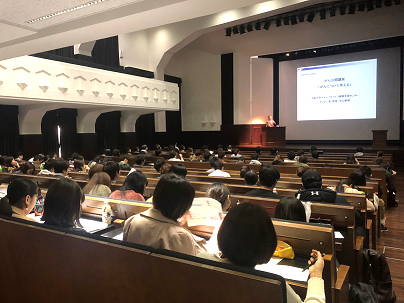 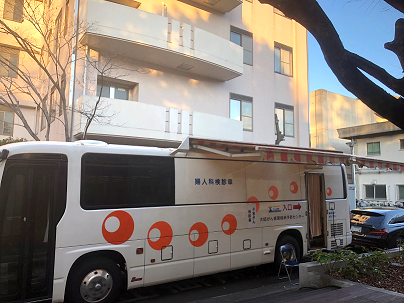 ■がんセミナー
■子宮頸がん検診車
《女性のための健活セミナー》
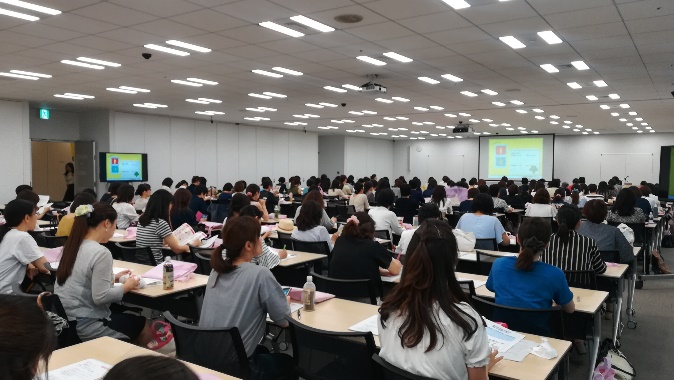 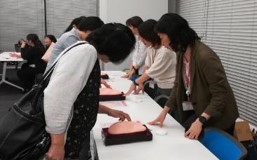 ■セミナー風景
■乳がん自己触診
　　モデルによる触診体験
《府民の健康づくりの気運醸成》
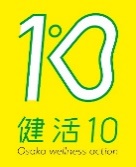 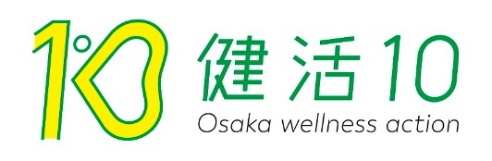 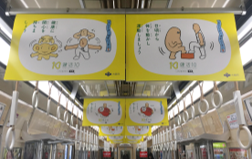 ■キャッチコピー、
　　ロゴマークの製作
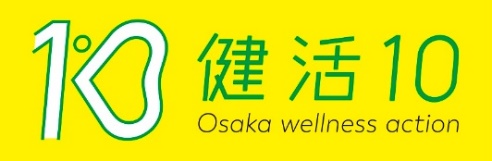 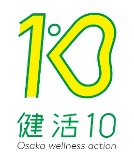 ■北大阪急行中吊り広告
②栄養・食生活
《V.O.S.メニュー（野菜たっぷり・適油・適塩）の提供拡大》
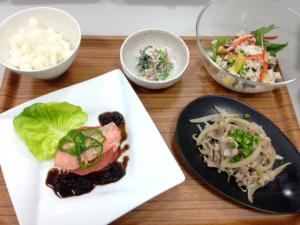 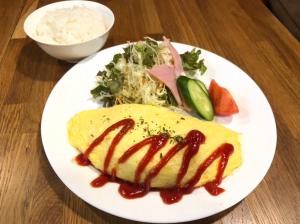 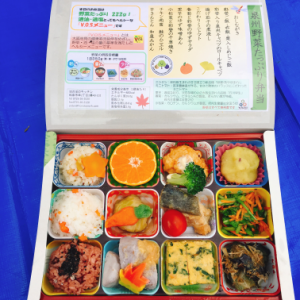 ■V.O.S.メニュー
《健康キャンパス・プロジェクト》
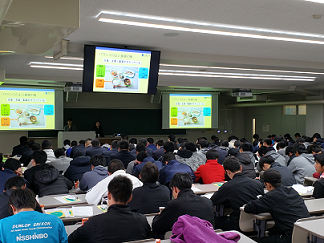 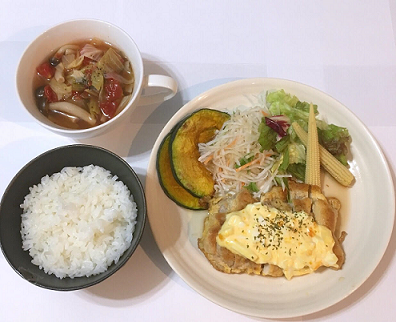 ■食育セミナー
■近畿大学オリジナル
　　V.O.S.メニュー
《民間企業との連携》
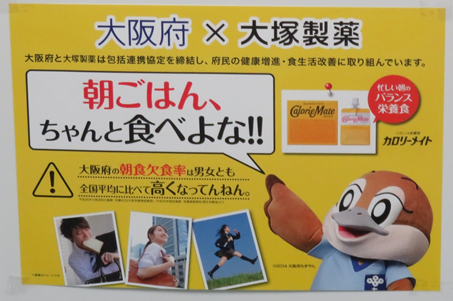 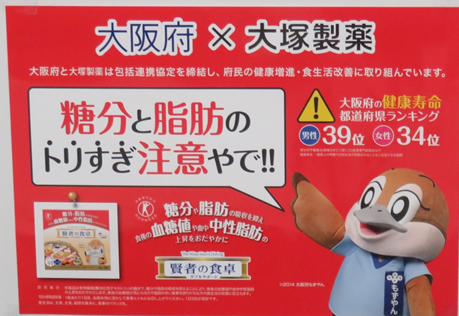 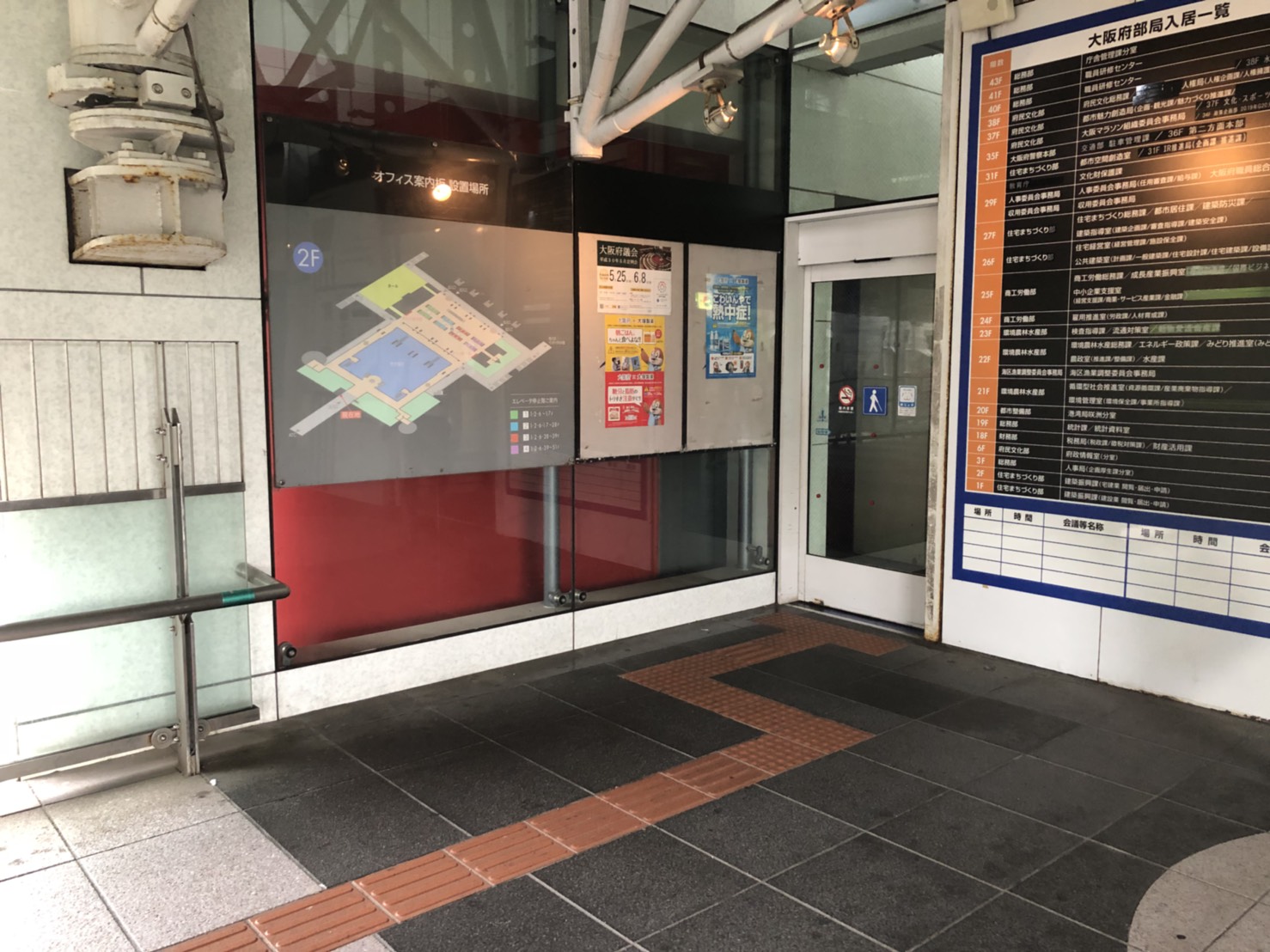 ■連携ポスターの
　　　作成と掲示
15
③身体活動・運動
16
《おおさか健活マイレージ「アスマイル」の展開》
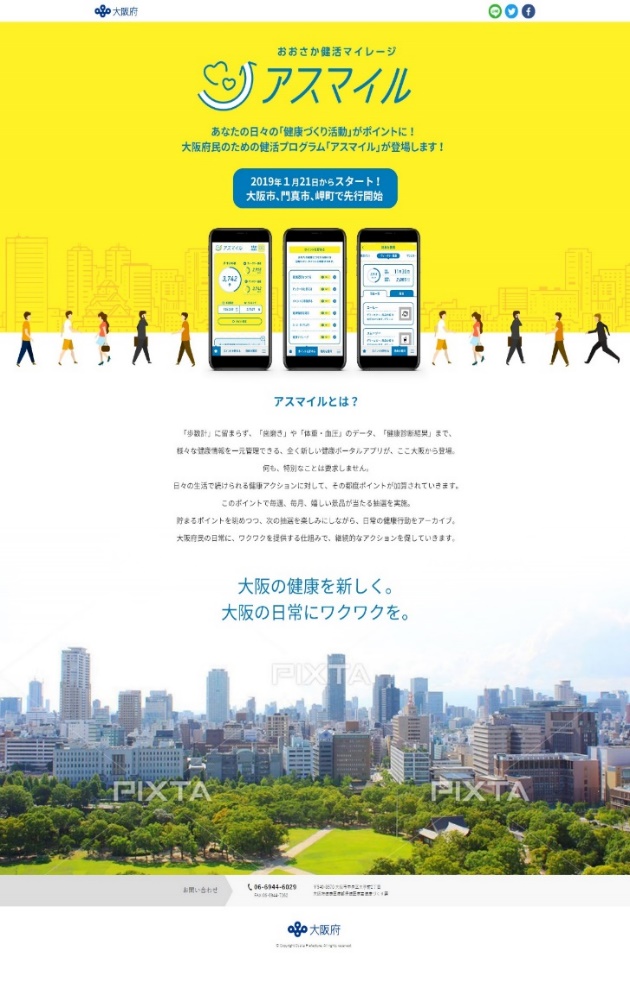 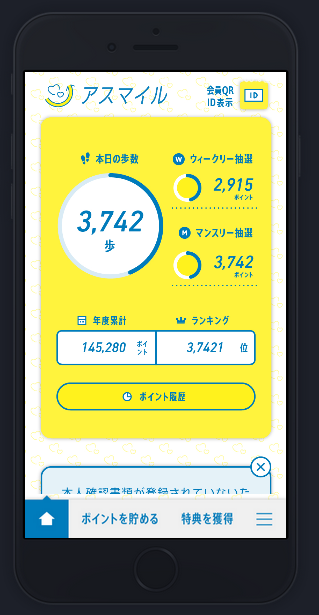 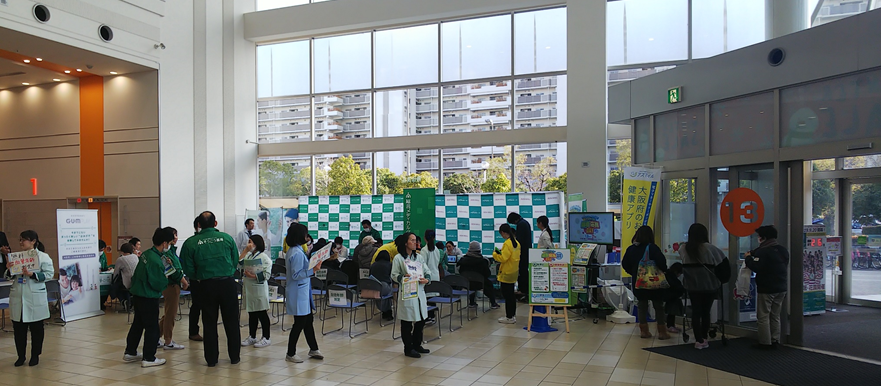 ■アスマイルアプリ
■商業施設での
　アスマイル普及イベント
《府民スポーツ・レクリエーション事業》
《「健康格差」の解決プログラム促進事業（フレイル）》
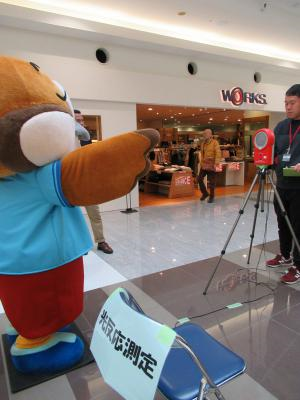 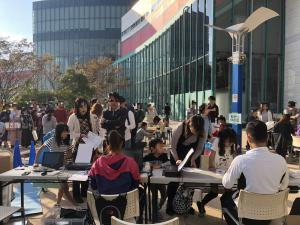 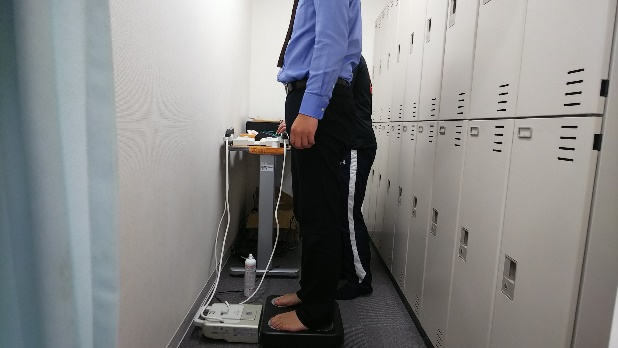 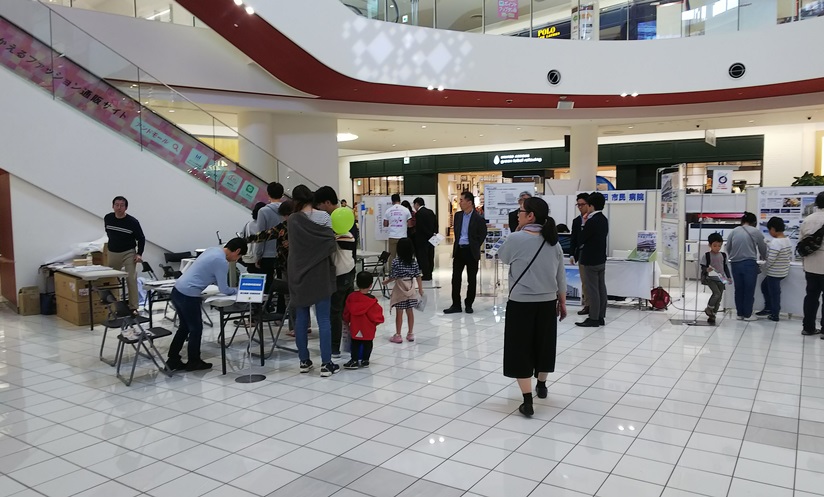 ■測定会
■体力測定会
■体組成チェック
➃休養・睡眠
《啓発資材を活用した普及啓発》
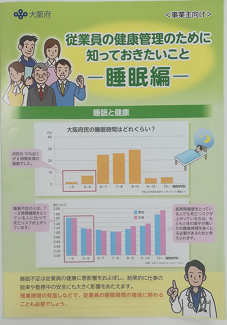 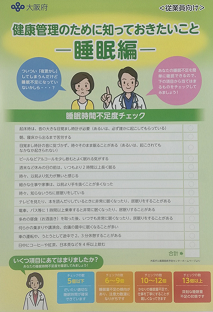 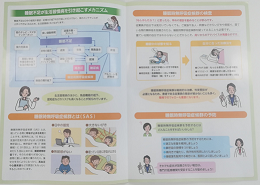 ■リーフレットの作成
⑤飲酒
《保健指導等を通じた適量飲酒の指導》
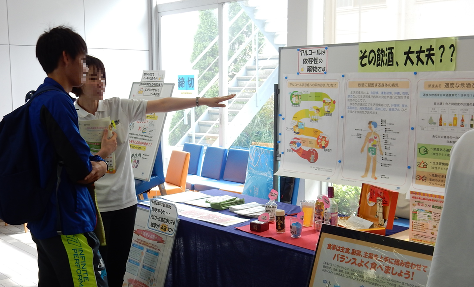 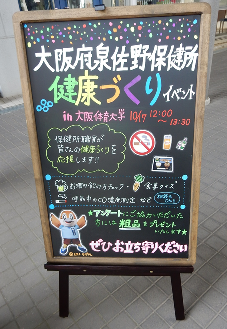 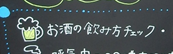 ■大学での適量飲酒
　　チェック
17
⑥喫煙
18
《健康キャンパス・プロジェクト》
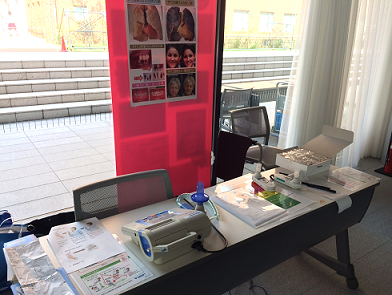 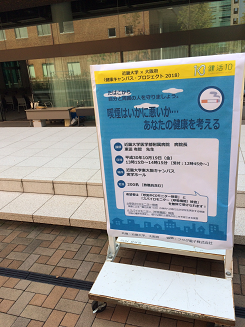 ■セミナーで
　　呼気検査を実施
■セミナー会場入口
《子育て女性の禁煙支援事業》
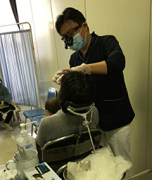 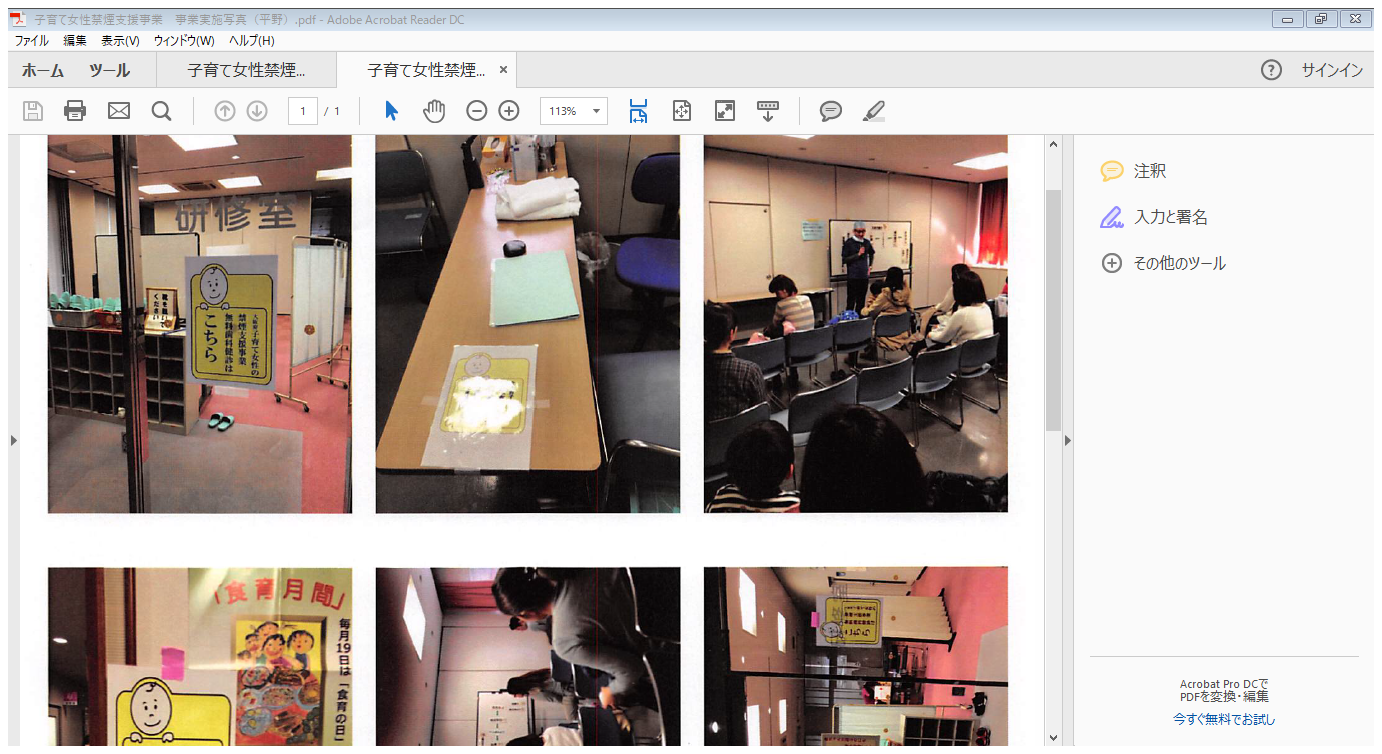 ■乳幼児検診時に喫煙女性を
　　対象とした歯科健診を実施
■健診会場入口
⑦歯と口の健康
《健康キャンパス・プロジェクト》
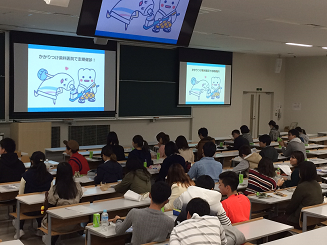 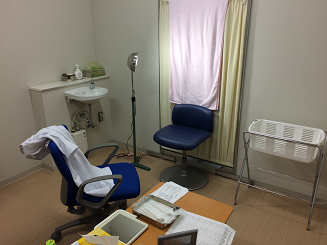 ■お口の健康セミナー
■お口の健康チェック
《民間企業との連携》
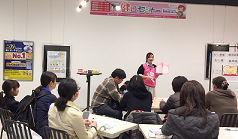 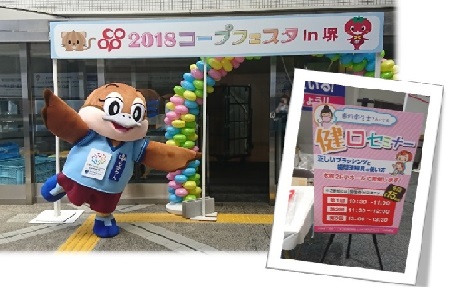 ■健口セミナー
19
➇こころの健康
20
《女性の健活セミナー》
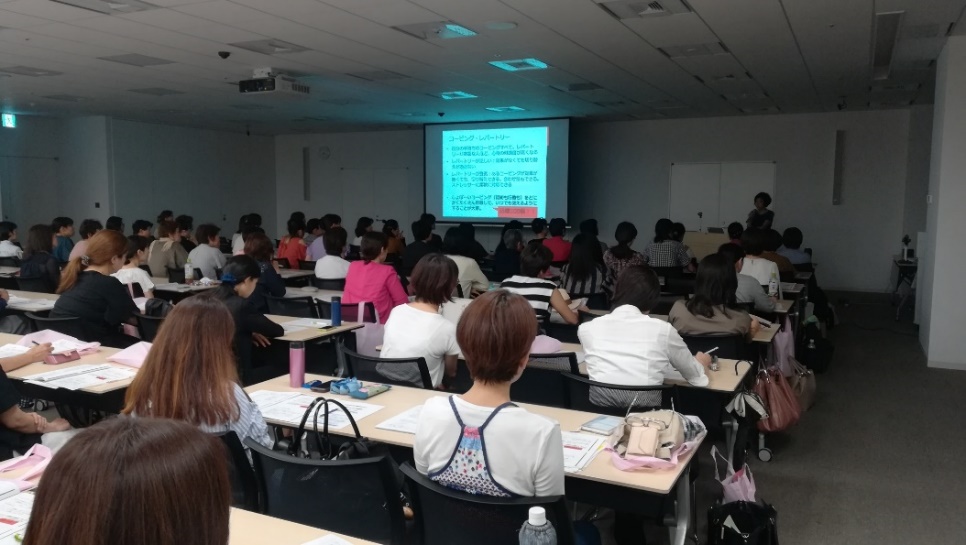 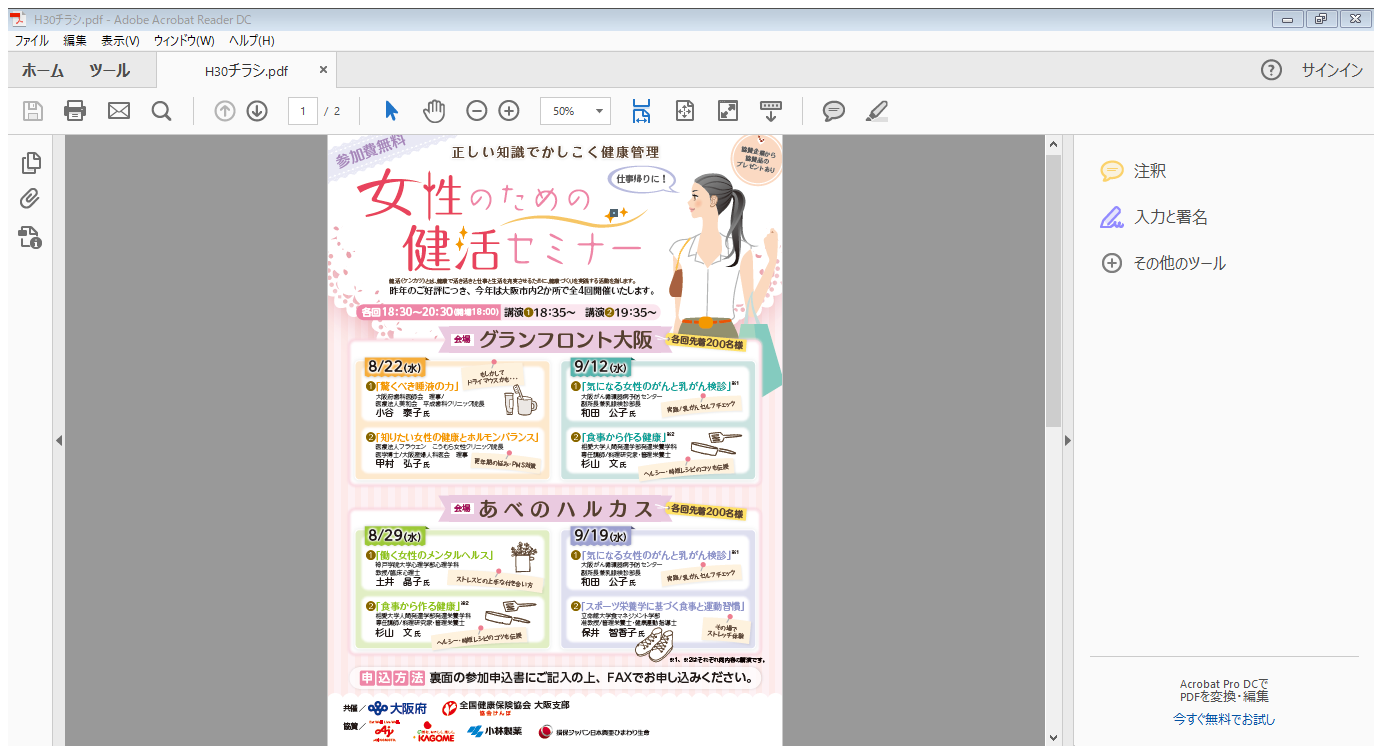 ■セミナーの様子
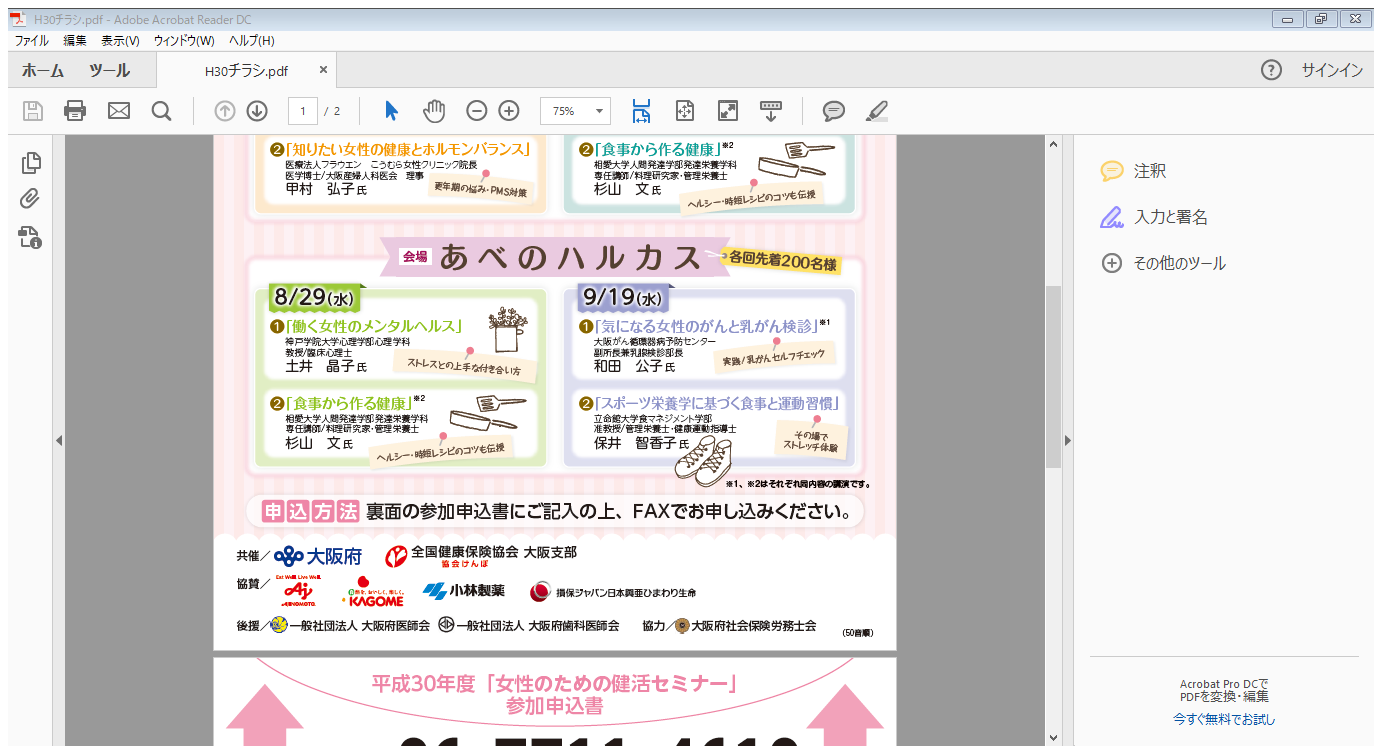 ■セミナーチラシ
《健康経営セミナー》
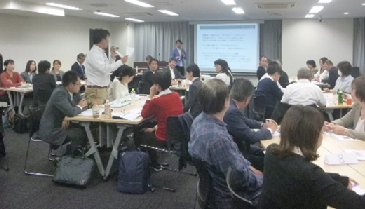 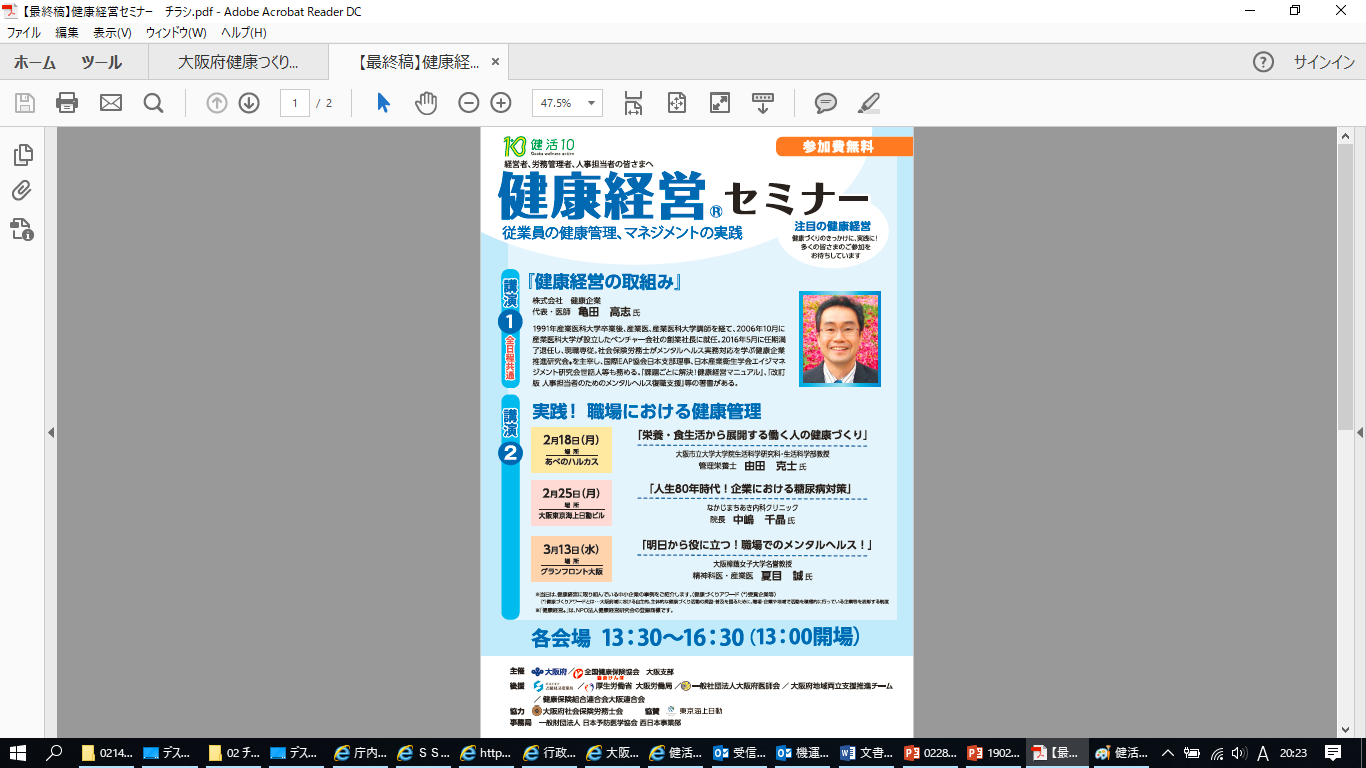 ■ワークショップ方式（実践型）
　　セミナー
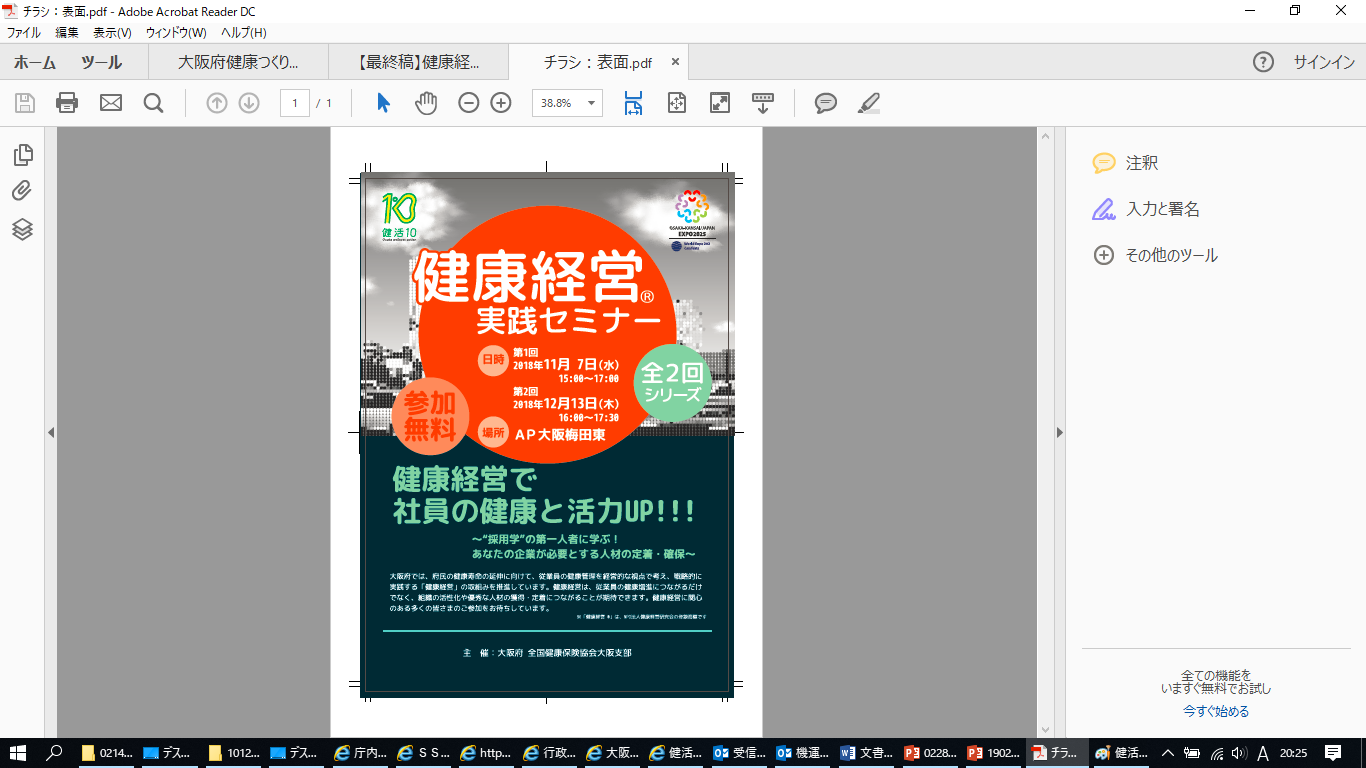 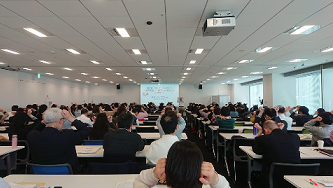 ■セミナーチラシ
■講座型セミナー
➀けんしん（健診・がん検診）
《乳がん検診受診率向上モデル事業》
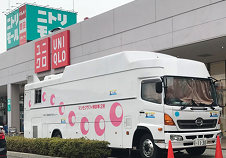 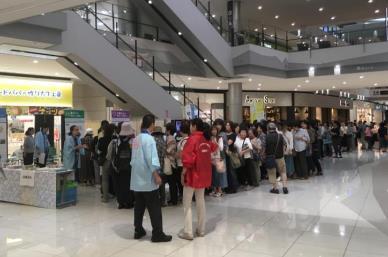 ■乳がん検診車
■乳がん検診受診の受付
《おおさか健活マイレージ「アスマイル」》
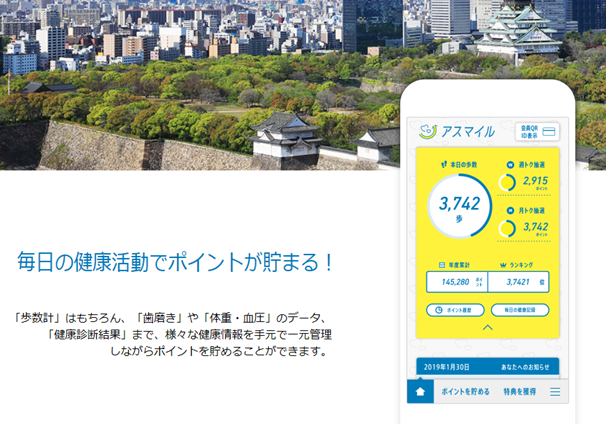 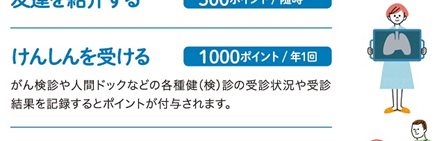 ■がん検診を
　ポイント対象に
21
②重症化予防
22
《保健事業の対象者抽出ツールの開発》
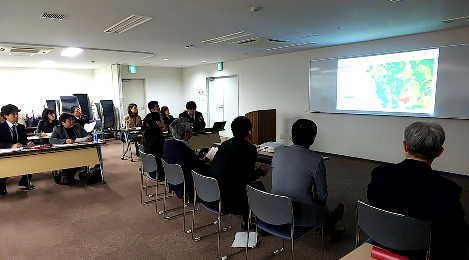 ■ヘルスアップ会議
《「健康格差」の解決プログラム促進事業（特定保健指導）》
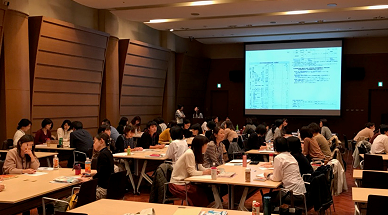 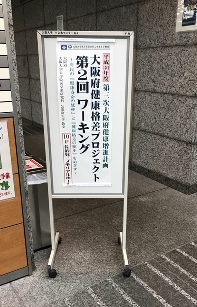 ■特定保健指導
　　　　ワーキング
社会環境整備
《「健活10」ポータルページの開設》
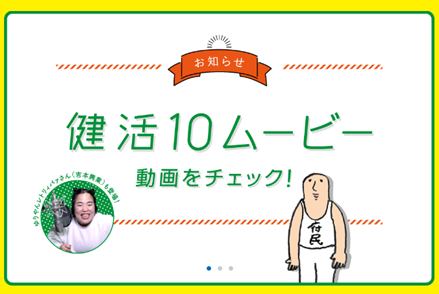 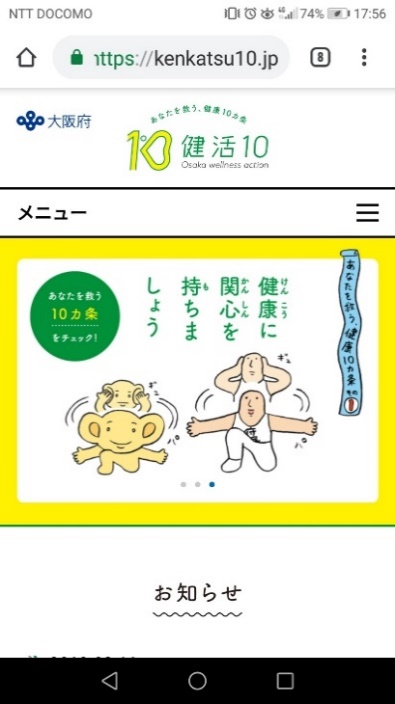 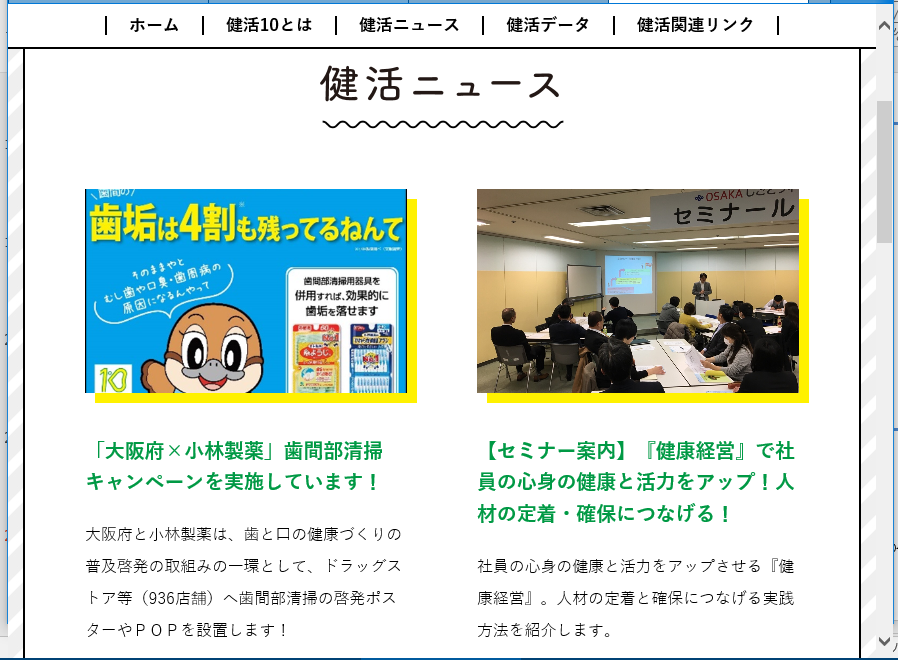 ■ポータルページ
《健康経営ナビゲーター派遣事業》
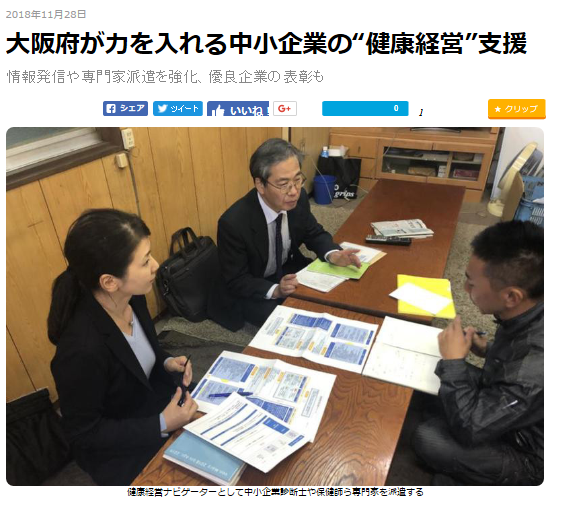 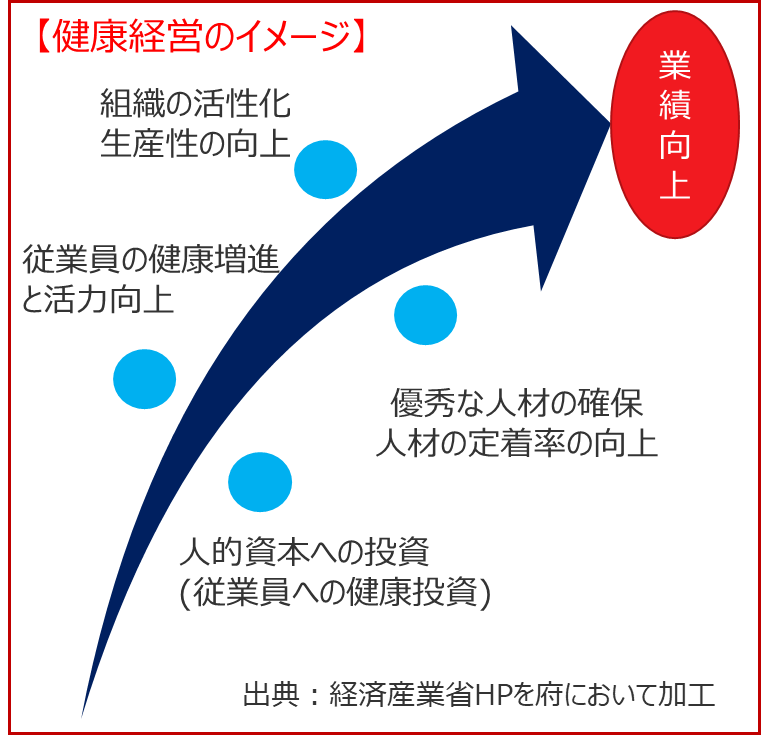 ■ナビゲーターによる
健康経営支援
■健康経営のイメージ
23